介護分野における受入可能な在留資格
あなたは、技能実習、特定技能、それともインターンシップで外国人を雇用しますか？
株式会社NTコンサルタント・ケアライフ協同組合
介護分野における受入可能な在留資格
技能実習３年間終了で無試験で在留資格変更できる
（メリット）
技能技習
2017年１１月～
※三年実習後に特定技能の資格取得
特定技能
2019年４月～
※幅広い業務で就労可能令和２年６月現在全国で１７０名就労内訳試験合格者の数１２０名
特定活動
インターンシップ
※６ヶ月～
特定活動
介護福祉士候補者ルート(EPA)
※令和２年６月現在全国で５０名
※矢印については、移行を示しています
介護分野における技能実習、特定活動、特定技能制度（１）
介護分野における技能実習、特定活動、特定技能制度（２）
介護分野における技能実習、特定活動、特定技能制度（３）
※上記の価格には消費税は含まれておりません
介護分野における技能実習、特定活動、特定技能制度（４）
技能実習の申込から受入れまでの流れ
介護施設
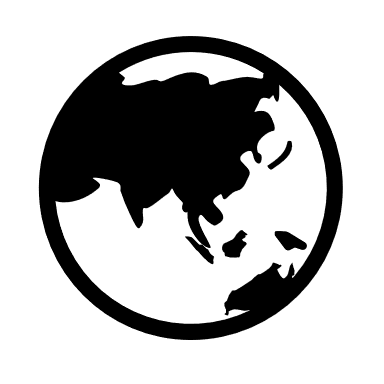 日本での実習希望者
①実習生申込
⑥実習生の受入

入国後研修実施
●１ヶ月超
●168時間超
（日本語・介護技能）
④採用
③採用募集
②技能実習計画の認定申請
認定・指導監督
人材要請
事前研修実施
●６ヶ月超
●160時間超
②実習生要請
組合等監理団体
各国送出し機関
許可・監督
⑤実習生の送出し
事業の許可申請
計画認定後在留資格取得後
外国人技能実習機構
特定活動（インターンシップ）の申込から受入れまでの流れ
⑧入国
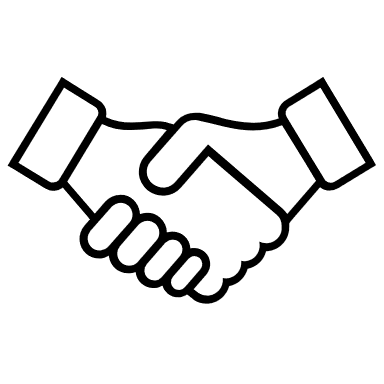 ①協定・⑤労働締結
介護施設
海外の大学等専門学校
②受入申込
④申込・選定
③就労体験ガイダンス
⑦在留資格認定
⑥在留資格申請
コンサルタント
協定書の作成援助、入国後の就労内容の計画策定のアドバイス、外国人の日本国内における監理等（送迎を含む）
出入国在留管理庁
外国人学生
特定技能の申込から受入れまでの流れ
介護施設
日本での実習希望者
⑥入国
①請負契約
②在留資格認定申請
③職業紹介
②採用募集
①人材要請
②登録者送出し
①人材紹介要請
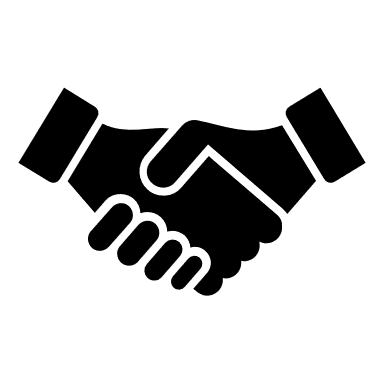 登録支援機関
④紹介送出し
認定・指導・認定取消等監督
日本語学校等（人材紹介会社を含む）
各国送出し機関
⑤在留資格認定
※1.介護施設が支援業務を行う場合は登録支援機関との契約は不要田だし、出入国在留管理庁の許可が必要
2.紹介業者から紹介料を請求される場合がございます
出入国在留管理庁
特定活動（EPA介護福祉士候補生）の雇用契約までの流れ
介護施設
日本での実習希望者
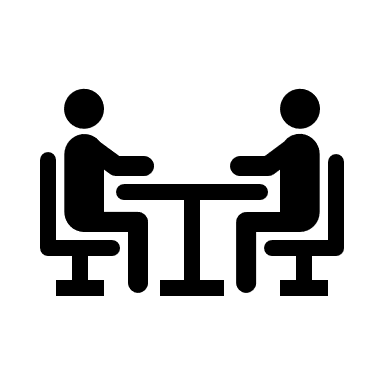 ⑨マッチング　　⑩雇用契約
④求人登録・職業紹介契約締結・受入れ支援契約の締結
③希望機関の要件確認
①受入希望機関の募集
②求人登録申請
⑥採用募集
⑦審査・選考
⑧現地集団面接
⑤求人情報の提供
国際厚生事業団
各国送出し機関等
入国前研修実施
●６ヶ月
入国後研修実施
●６ヶ月
介護分野における４制度のメリット、デメリット
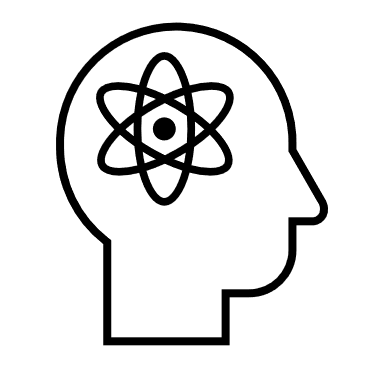 弊社と契約を結んでいる送出し機関　　　　　　　※特定活動EPAは除く
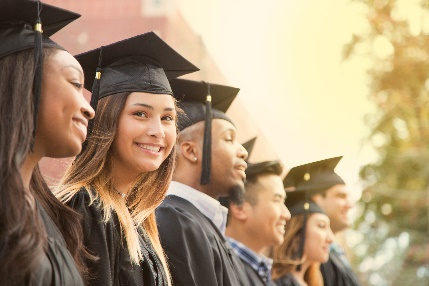 2021年2月現在契約している送出し機関　　　　　　　　　　　　　　



※近々ベトナムの送出し機関と契約予定
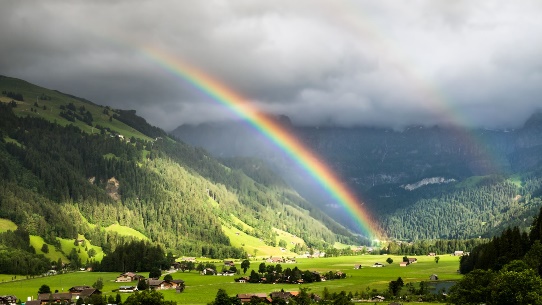 ご案内
1.技能実習：技能実習費用について
2.特定活動：インターンシップの費用について
3.特定技能：特定技能支援費用について
※上記記載のそれぞれの詳細については個別御見積りとなります
4.その他（行政機関の資料等）
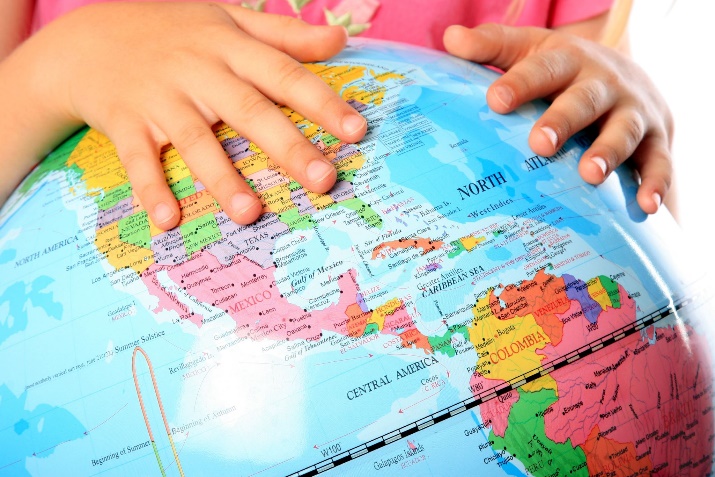 [Speaker Notes: [スライド ショー] モードで、矢印を選択してリンクにアクセスします。]